LUGAR DE EJECUCIÓN: El desarrollo del objeto del presente Memorando de Entendimiento se dará en la ciudad de Bogotá. DURACIÓN: El termino de duración del presente memorando de Entendimiento será de dos (2) años contados a partir de la fecha de suscripción.
Memorando de entendimiento con la Universidad de Los Andes
OBJETO: Generar una alianza estratégica, con el fin de promover el nivel de desarrollo profesional de los servidores públicos o contratistas vinculados a PROSPERIDAD SOCIAL, en los programas ofrecidos por la Escuela de Gobierno de la Universidad de los Andes;  así como descuento aplicable a los programas de educación continua ofrecidos por la Escuela de Gobierno.

 PROGRAMAS DE POSTGRADO:

Maestría en Políticas Públicas 
Maestría en Salud Pública
Maestría en Gestión Pública

  Guardan estrecha relación con La misión y finalidad de la entidad y que los servidores públicos de PROSPERIDADSOCIAL pueden beneficiarse con el fortalecimiento de sus capacidades.

ALCANCE: Que los descuentos en la matrícula de los programas relacionados se aplicarán una vez el estudiante haya sido admitido y siempre que se trate de un aspirante nuevo, a uno de los programas señalados, previo cumplimiento de los requisitos de admisión establecidos por la UNIVERSIDAD DE LOS ANDES, de la siguiente manera:
Descuentos aplicables a los programas de maestría:
A. 5% si sólo se matricula un (1) estudiante nuevo en calidad de funcionario o contratista en
alguno de los programas de maestría mencionados.
b. B. 8% sobre la matrícula de cada estudiante, si se matriculan mínimo dos (2) estudiantes
nuevos en calidad de funcionarios o contratistas en alguno de los programas de maestría
mencionados.
c. 15% sobre la matrícula de cada estudiante, si se matriculan mínimo tres (3) estudiantes
nuevos en calidad de funcionarios o contratistas en alguno de los programas de maestría
mencionados.
d. 17% sobre la matrícula de cada estudiante, si se matriculan mínimo cuatro (4) estudiantes
nuevos en calidad de funcionarios o contratista en alguno de los programas de maestría
mencionados.
e. 20% sobre la matrícula de cada estudiante, si se matriculan mínimo cinco (5) o más
estudiantes nuevos en calidad de funcionarios o contratista en alguno de los programas de
maestría mencionados
Descuento aplicable a los programas de educación continua:
Se reconocerá un 10% de descuento a los funcionarios y contratistas que se inscriban a los cursos de Educación Continua de la Escuela de Gobierno de la Universidad de los Andes
Ser admitido de acuerdo con los requisitos dispuestos por la UNIVERSIDAD para cada uno de los programas señalados.
Presentar el carné y la certificación laboral que lo acredite servidor de Prosperidad Social o la certificación del contrato para el caso de contratistas y el documento de identidad.
Una vez admitido al programa, mantener un promedio acumulado igual o superior a 4,0/5,0. 
No encontrarse en prueba disciplinaria ni académica 
Cumplir con el Reglamento de Estudiantes 
Una vez aceptado, presentar semestralmente el certificado original que acredite su condición de funcionario o contratista. 
El beneficiario se compromete a pagar a la Universidad de los Andes el valor restante de la matrícula una vez le sea aplicado el descuento..
El descuento no aplicará a los siguientes rubros: 
Valor de la inscripción al programa. 
Talleres de idiomas
c) Exámenes de clasificación de idioma. 
d) Créditos académicos adicionales a los mínimos requeridos para la terminación del programa
e) Matrícula extemporánea.
f) derechos de grado.
El beneficio no se extenderá en caso de doble programa. El descuento correspondiente se aplicará según el número de matriculados por semestre de cada cohorte y el descuento no es acumulativo con otras cohortes.
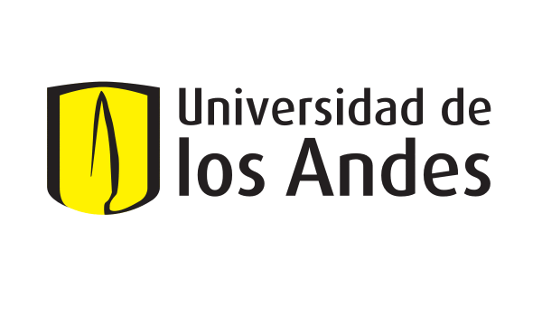 ENLACE: GLORIA LUCIA MORENO SOTOMAYOR- celular 301 7894903 Coordinadora de Mercadeo Facultad Escuela de Alto Gobierno teléfono 3394949 Extensión 2025 Correo: gms@uniandes.edu.co
Línea de atención WhatsApp: +573228661814